Lucrul în siguranță cu echipamente electrice
Set de instrumente
Context
Siguranța și dezvoltarea sustenabilă sunt valori fundamentale la VolkerWessels.
Pentru a realiza o construcție fără emisii până în 2030, utilizarea echipamentelor electrice va crește în anii următori. Lucrul cu și în jurul echipamentelor electrice implică o serie de pericole de siguranță specifice, de aceea este important ca noi toți să le cunoaștem. 
În acest set de instrumente luăm în considerare riscurile specifice pe care le implică lucrul cu echipamente electrice. Sunt oferite sfaturi despre cum puteți lucra în siguranță cu echipamente electrice.
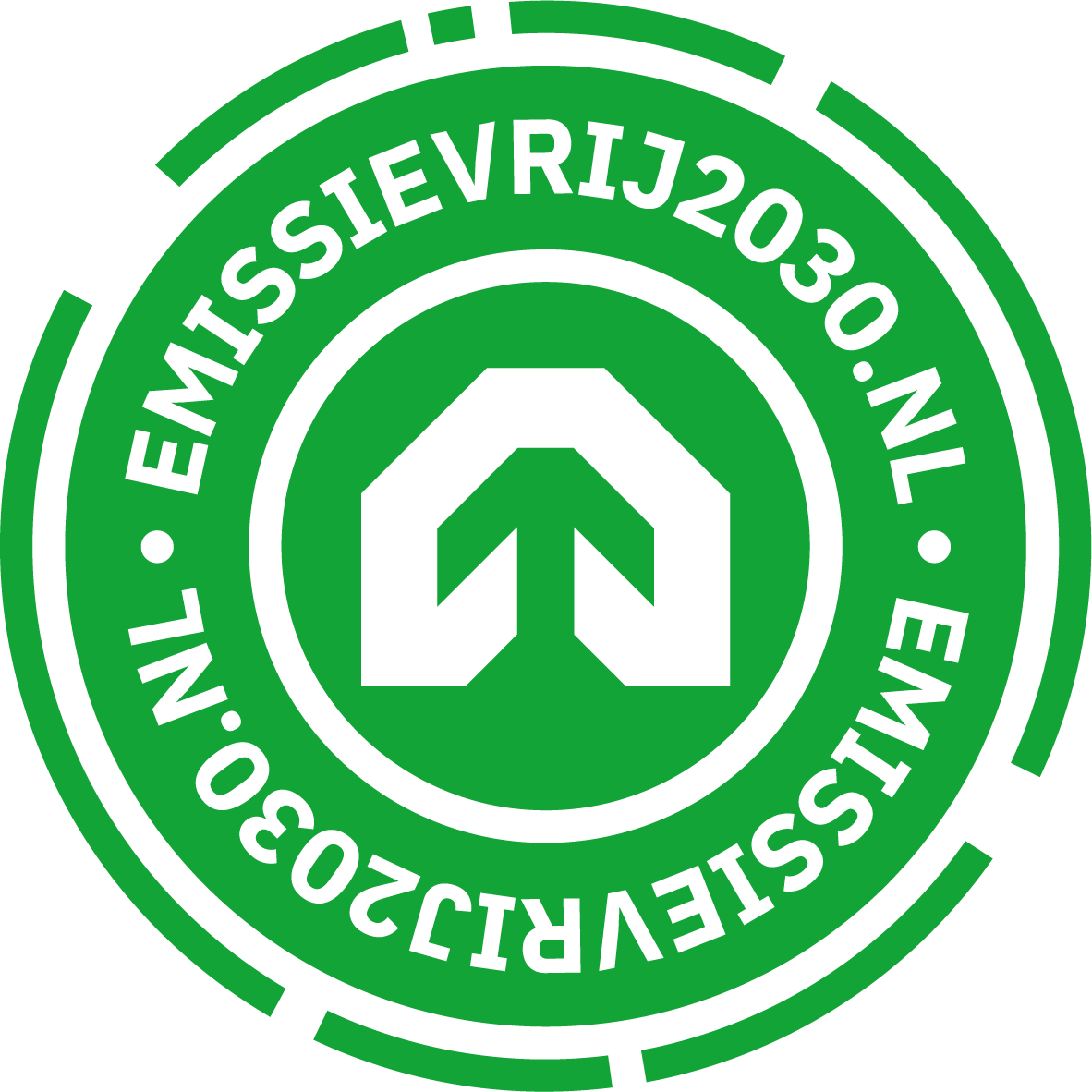 3
Subiecte
Animația „Lucrul în siguranță cu echipamente electrice”

În dialog
4
Lucrul în siguranță cu echipamente electrice
5
[Speaker Notes: https://youtu.be/WK7bpMFExao]
În dialog
Aveți deja experiență de lucru cu echipamente electrice?

V-ați confruntat vreodată cu riscurile asociate cu echipamentele electrice?
6
Vă mulțumim pentru atenția acordată!
veiligheid@volkerwessels.com
Centrul de cunoștințe despre durabilitate
7